Multiscale modeling and empirical study of a mechanism 
limiting blood clot growth
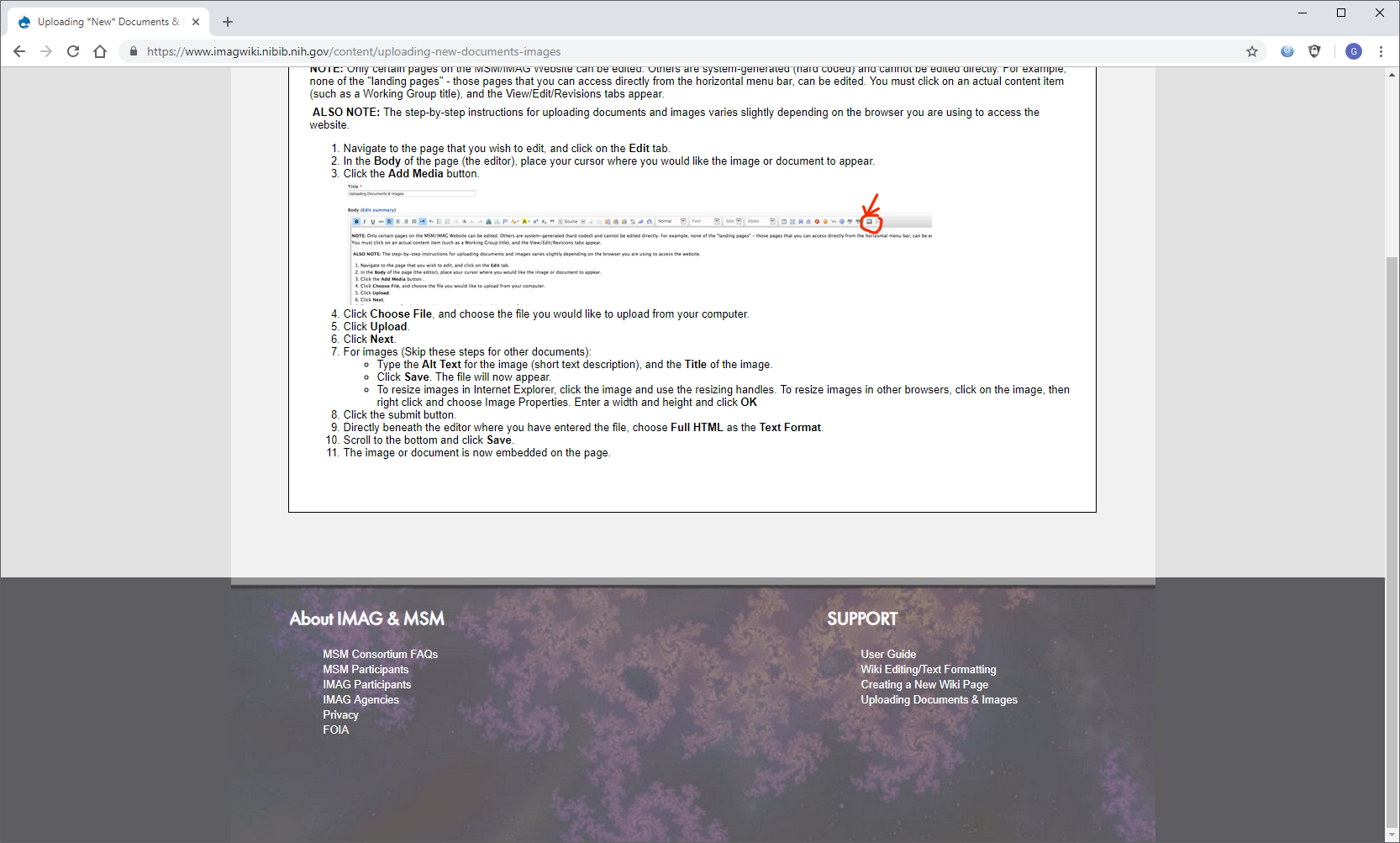 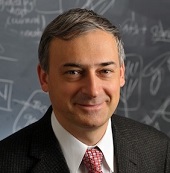 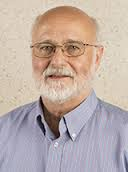 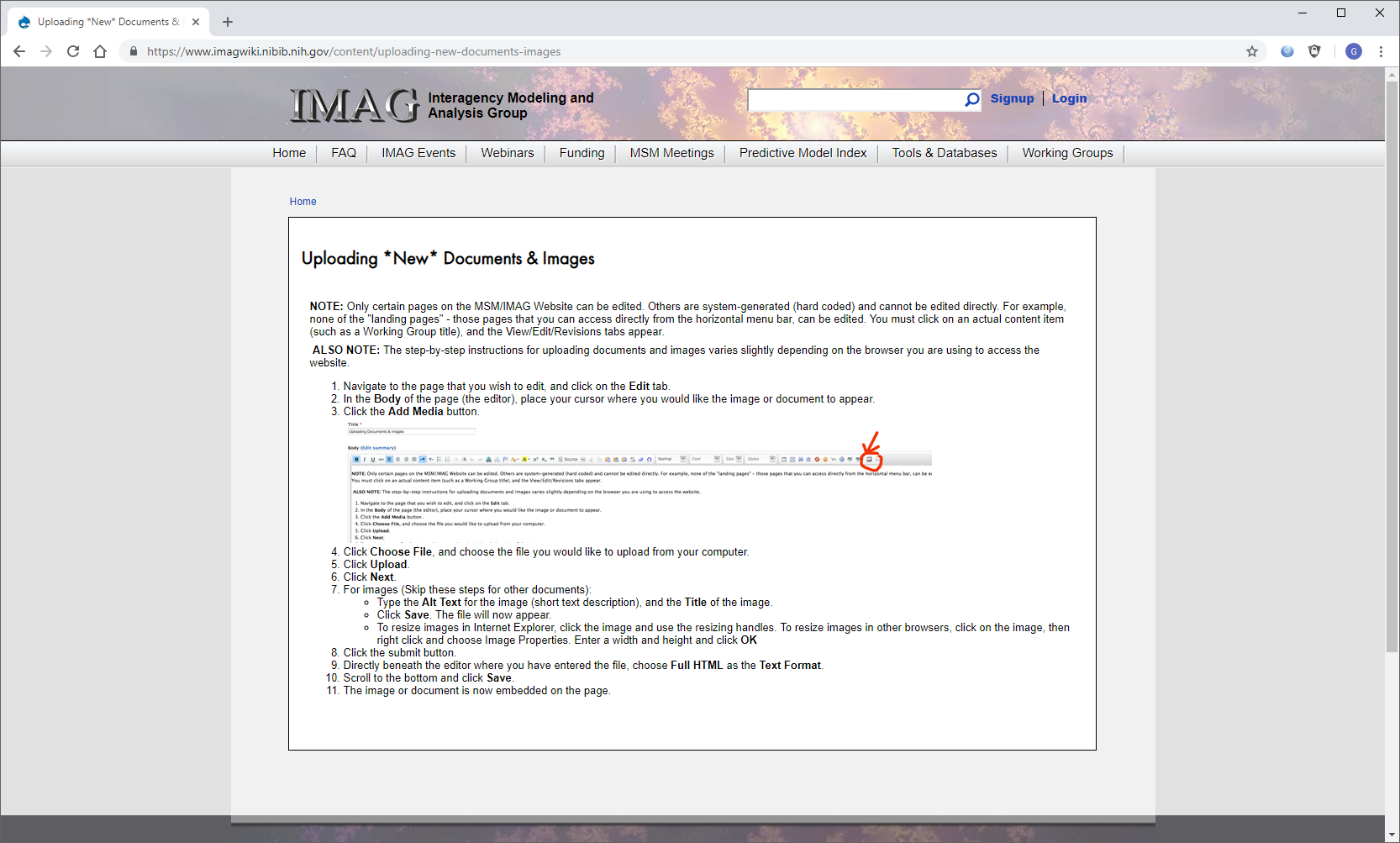 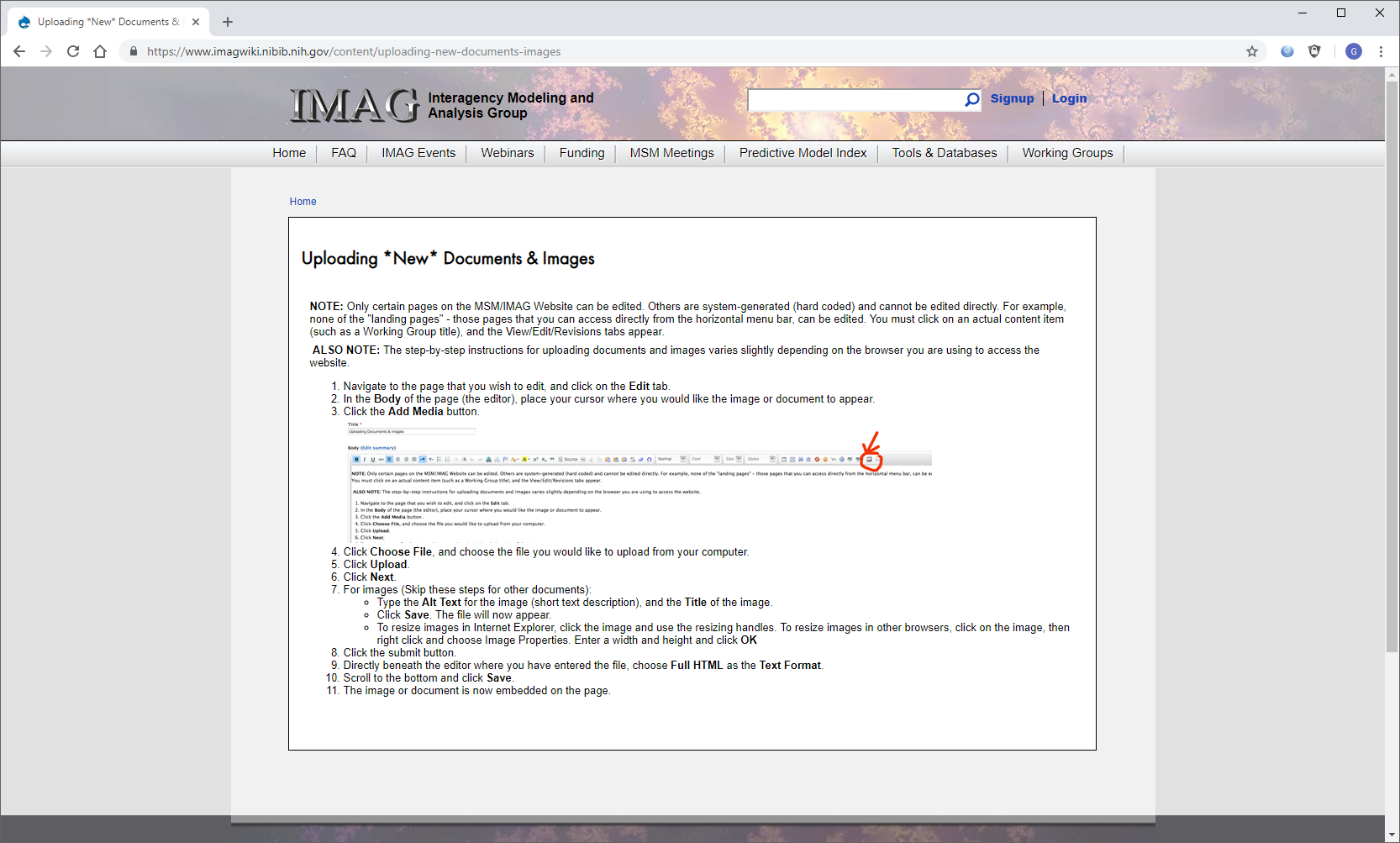 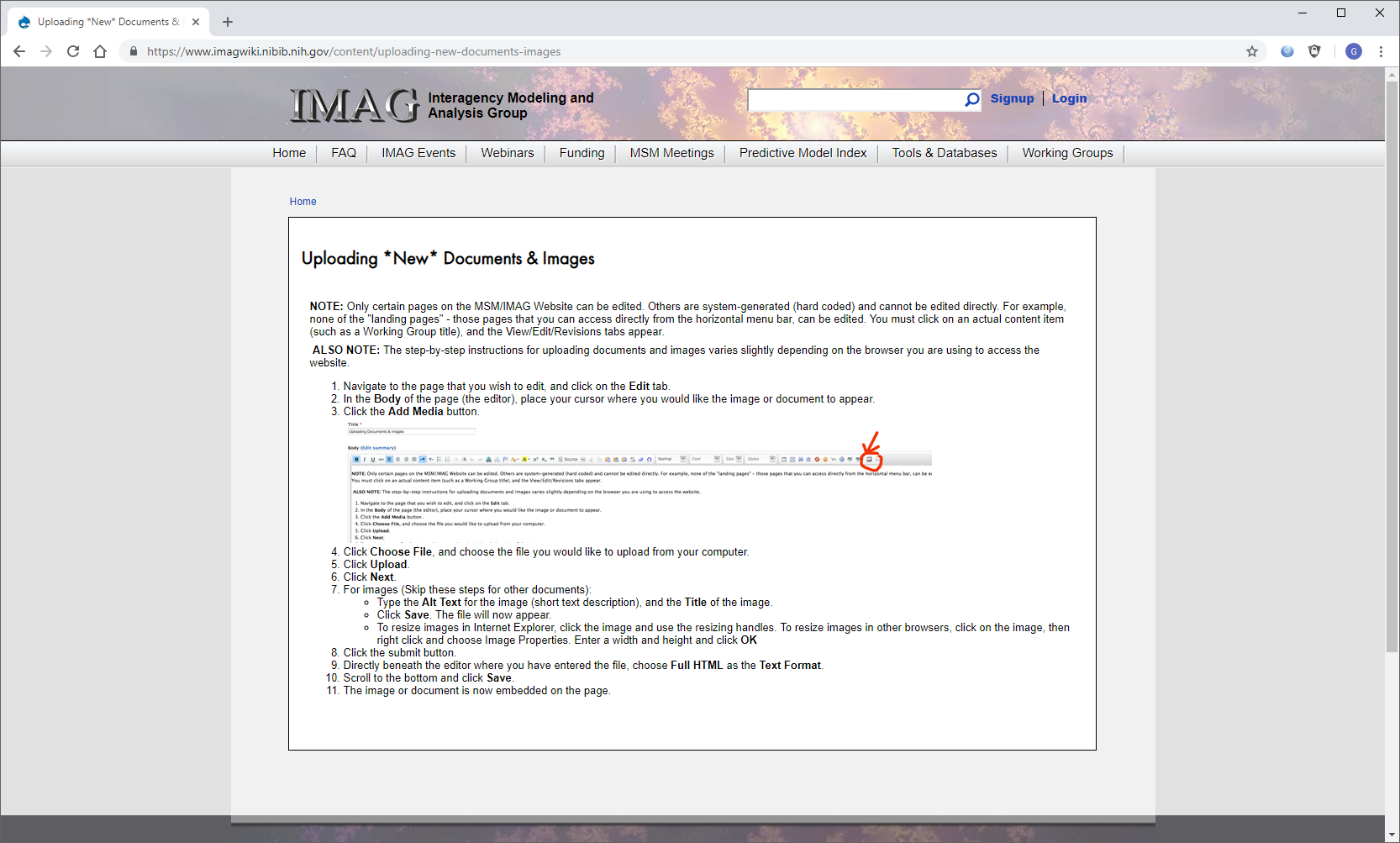 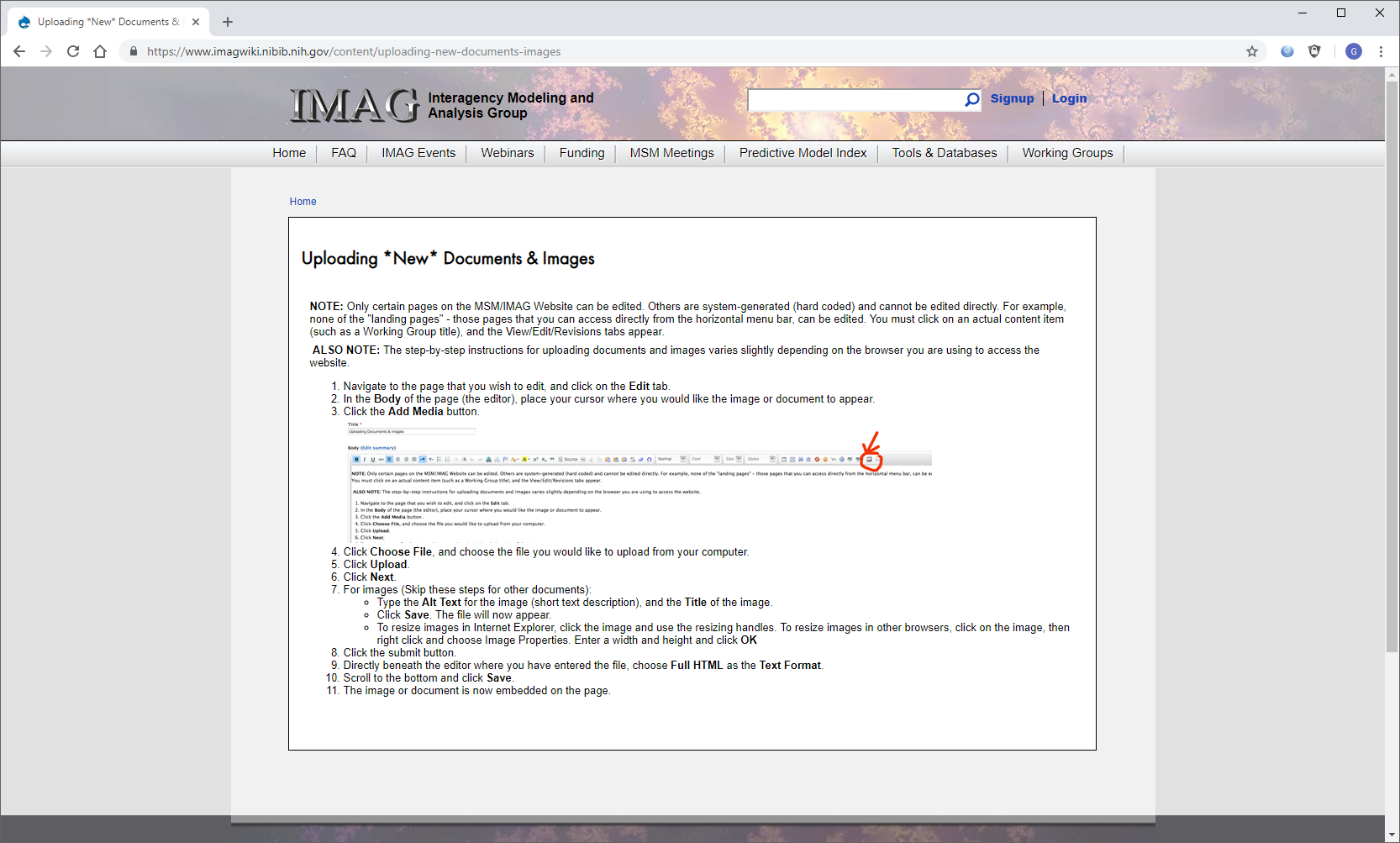 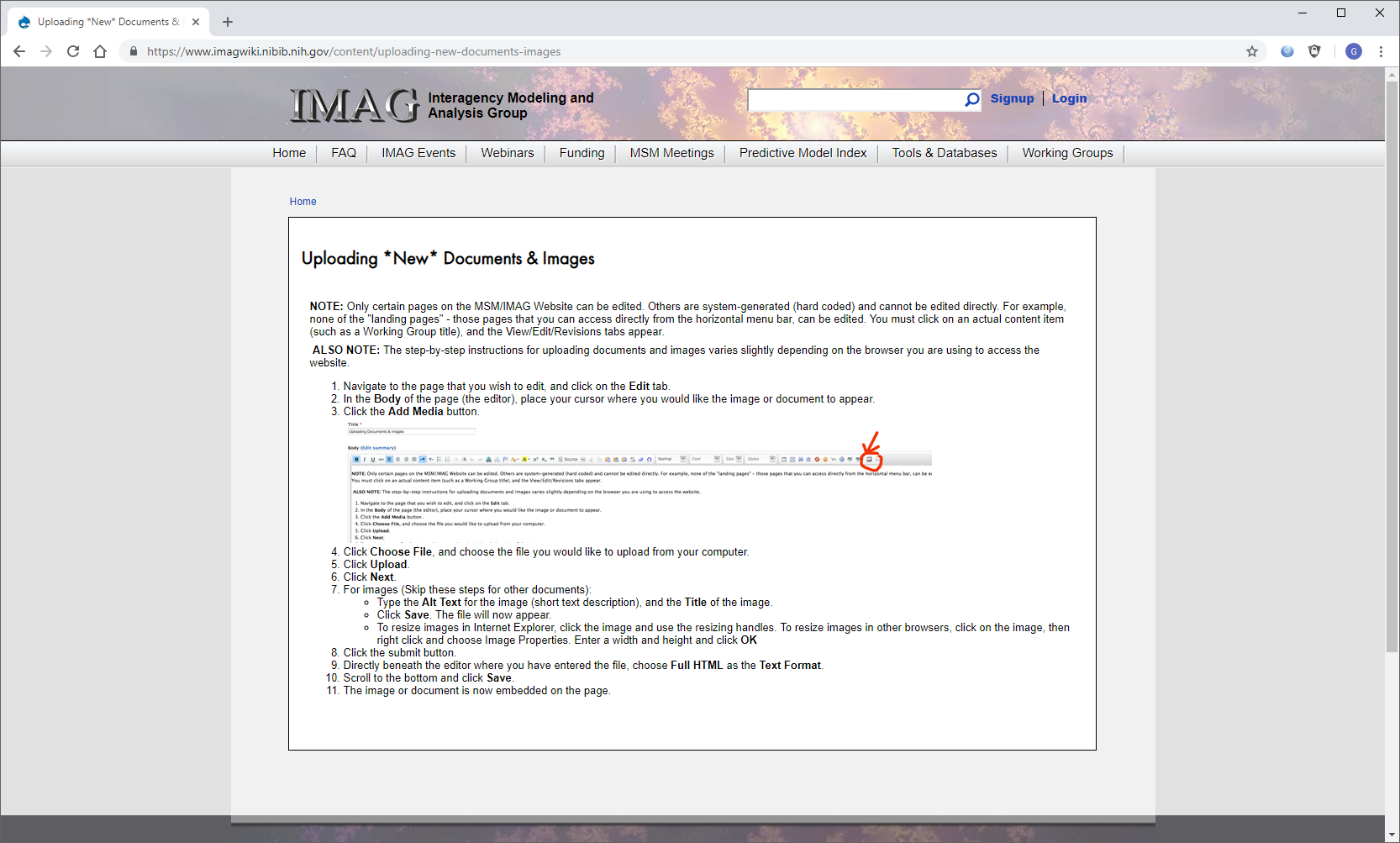 NIH UO1 HL116330

Mark Alber1 & John Weisel2
Department of Mathematics, 
Center for Quantitative Modeling in Biology, University of California, Riverside, CA
2. Department of Cell and Developmental 
Biology, University of Pennsylvania School of Medicine, Philadelphia, PA
1. Multiphase Embolization Model. Self interaction between clot components including activated and partially platelet's, fibrin network and plasma, is modelled by a system of partial differential equations (PDE’s). The model is used to predict the risk and underlying cause of embolization with regard to clot composition, internal structure and varying shear flows (see Figure 1). 
2. Multiscale Model of Fibrin Network Deformation. Fibrin, the primary blood clot component, is modeled as a 3D network using a coarse grained subcellular element method to investigate novel structural mechanism of fibrin clots’ mechanical response to external loads based on nascent cohesive interactions between individual fibrin fibers (see Figure 2).

3. Multiscale Data and Predictions. 1. Experimental data includes relevant flow conditions as well as accurate clot permeability and hydrodynamic force measurements. This allows for patient specific model simulations to determine clot mechanical stability and embolization risk. 2. Experimental data includes microscopic clot structural data and individual fiber mechanical properties which are used to calibrate models. Model predictions are validated using macroscopic experimentaly obtained stress-strain curves as well as average levels of fiber alignment and density. 

4. Practical outcomes: Development of novel types of blood thinners to inhibit fibrin-fibrin interactions and fiber polymerization. Model will also lead to more accurate risk evaluation of clot rupture and embolization in specific patients. 
End Users: Biomedical Researchers will use combination of tests on blood clot formation and deformation in  microfluidic devices with computational modeling platform. This effort will include research labs and groups who design different clotting drugs based on targeting specific pieces of the clotting cascade.
F1: Model Simulation of Emboli Formation
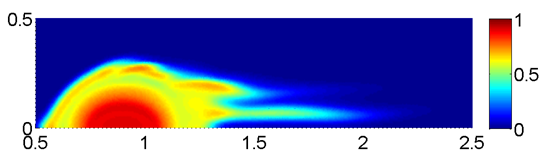 F2: Simulation Movie of Stretched Network
[Speaker Notes: Instructions:  

Submit 1 slide by COB Monday 2/25/19
Title - headline your theory-driven, mechanistic model
name the specific mathematical or statistical method and variations thereof

To include in NOTES section
define/explain it enough for a non-scientific person to explain to the general public (2-3 sentences)
mention how can machine learning and AI help your project (2 sentences). Machine learning algorithms are used to analyze and compare experimental and modeling data. All developed models were analyzed using sensitivity analysis and uncertainty quantification to demonstrate their robustness and predictive abilities.
List future challenges or next steps after your project is done (1 sentence). We plan to develop both models further to study clot embolization, compression and contraction in specific patients. 

Further details for Notes section - For the following communities (2 sentences):
Behavioral modeling:  explain the new theories that will integrate within person dynamics with between person dynamics
Multiscale modeling:  explain how the math will address methodological challenges (e.g.: crossing scales, sparse data, uncertainty, modularity, spatiotemporal simulation challenges, etc.). We develop coarse grained justification for the subcellular element models of platelets, red blood cells and fibrin network.
Medical simulation:  explain the math challenges being overcome. We were able to couple subcellular element representations for cells with particle representations of the blood flow and molecular signaling submodels. 
e.g. collision dynamics, cloth dynamics, haptics, etc.)
Analysis:  explain how new statistical approaches will provide mechanistic understanding of the system. All developed models were analyzed using sensitivity analysis and uncertainty quantification methods to demonstrate their robustness and predictive abilities.

PI name, email:  Mark Alber, malber@ucr.edu]